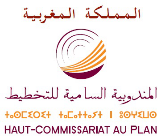 ورشة العمل الإقليمية حول إحصاءات النوع الاجتماعي
6-8 أيار/ مايو 2025, القاهرة, جمهورية مصر العربية
من السجلات الإدارية الى المنصات التفاعلية : تجربة المغرب في انتاج و نشر إحصاءات النوع الاجتماعي
حورية ازرغودي
مهندسة بمصلحة البحوث السوسيواقتصادية لدى الأسر
h.ezzarrhoudi@hcp.ma
خطة العرض التقديمية
مقدمة
وضعية إحصاءات النوع الاجتماعي بالمغرب 
مصادر انتاج و طرق نشر إحصاءات النوع الاجتماعي 
عوائق في انتاج و تحليل و نشر إحصاءات النوع الاجتماعي
مقترحات لتحسين انتاج و نشر و تحليل إحصاءات النوع الاجتماعي
مقدمة
إصلاحات قانونية ومؤسساتية لتعزيز المساواة بين الجنسين
التزام المغرب بالاتفاقيات الدولية (CEDAW، أهداف التنمية المستدامة، النموذج التنموي)
إدماج مقاربة النوع في السياسات الوطنية، الجهوية، والمحلية
أهمية الإحصائيات المراعية للنوع في فهم التحديات ورصد التقدم
دور المندوبية السامية للتخطيط في تحسين إنتاج ونشر البيانات المراعية للنوع
تعزيز استخدام البيانات لتحقيق المساواة والعدالة الاجتماعية
إدماج مقاربة النوع الاجتماعي في المنظومة الإحصائية للمندوبية السامية للتخطيط
دراسة تقييم إنتاج واستخدام إحصائيات النوع (2001)

إنجاز بحوث ودراسات حول الفجوات بين الجنسين (التعليم، الصحة، العنف، اتخاذ القرار، استعمال الوقت...)

إدماج بعد النوع في جميع البحوث الميدانية (التشغيل، العنف، المعيشة، القطاع غير المهيكل...)

إصدار منشورات دورية مثل المرأة المغربية في أرقام منذ 2008

إنشاء منصة النوع الاجتماعي (2022) وتنويع أدوات النشر (تطبيقات ويب، رسوم بيانية...)

تنظيم ورشات عمل، منها ورشة إحصاءات النوع الاجتماعي بإفريقيا (نوفمبر 2023 – الدار البيضاء)

المساهمة في مجموعات الخبراء وطنياً ودولياً (منصات تكوين، تصنيفات، إلخ)

إبرام اتفاقيات مع مؤسسات وطنية ودولية لتطوير الإحصائيات المراعية للنوع
وضعية إحصاءات النوع الاجتماعي بالمغرب
المصدر:المندوبية السامية للتخطيط - هيئة الأمم المتحدة للمرأة - دراسة حول الوضع التحليلي للإحصائيات المراعية للنوع الاجتماعي في المغرب 2019.
مصادر إنتاج وطرق نشر إحصاءات النوع الاجتماعي
طرق نشر إحصاءات النوع الاجتماعي
Lien: https://www.hcp.ma
المصادر الإدارية الرئيسية للبيانات حول النوع الاجتماعي
البحث الوطني حول العنف ضد الفتيات والنساء
النسختان 2009 و 2019 :
تم إنجاز البحث في 2019 خلال الفترة الممتدة من فبراير إلى يوليوز
شمل عينة من 12000 فتاة وامرأة (15-74 سنة)
 (مقابل 9000 امرأة بين 18 و64 سنة في 2009)
مستجدات بحث 2019:
توسيع عينة البحث لضمان تمثيلية جهات المملكة
توسيع منظور العنف بإدماج العنف الإلكتروني 
تحليل المحددات الاجتماعية والعوامل المسببة للعنف 
تقدير التكلفة الاجتماعية للعنف  (الصحة النفسية والجسدية، التمدرس، ...)
تقدير التكلفة الاقتصادية المباشرة و غير المباشرة
جرد تصور الساكنة للعنف (المعايير الاجتماعية، تقبل العنف، المعرفة بالقانون والمؤسسات)
دعم تقني ولوجيستيكي من منظمة الأمم المتحدة للمرأة بالمغرب
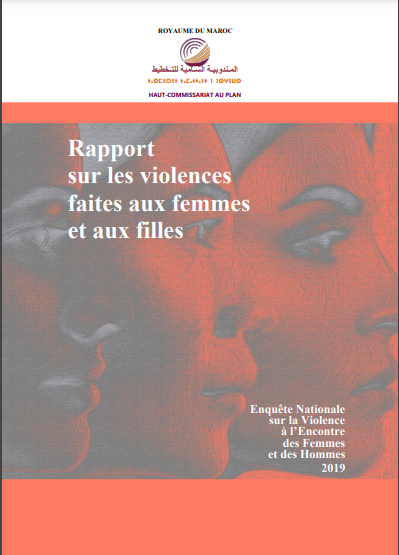 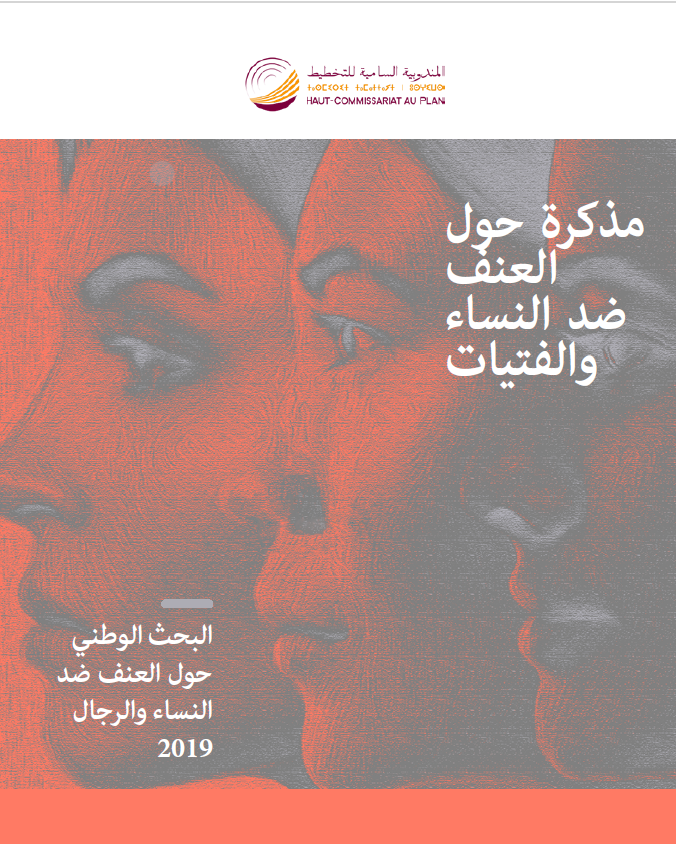 https://www.hcp.ma/Enquete-Nationale-sur-la-violence-a-l-encontre-des-Femmes-et-des-Hommes_a105.html
البحث الوطني حول استعمال الوقت لدى النساء والرجال والأطفال
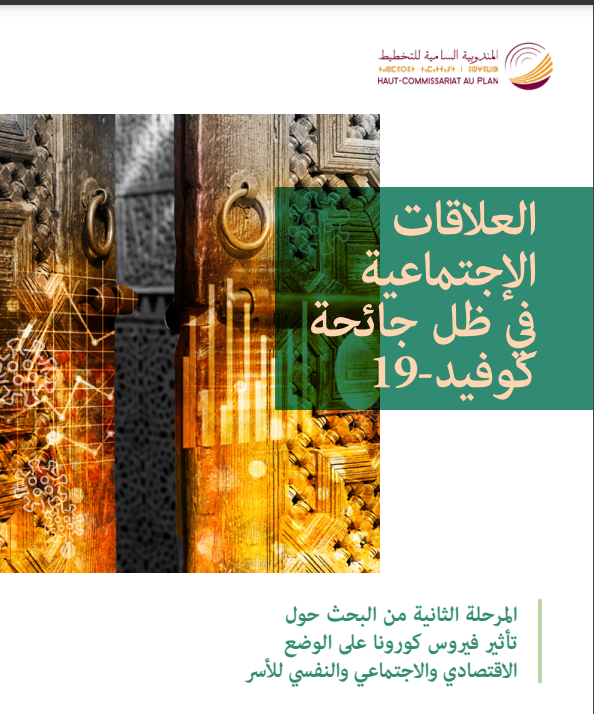 يندرج البحث ضمن استراتيجية المندوبية السامية للتخطيط لتوسيع معطيات النوع الاجتماعي.
نُجز في نسختين (1997 و2012)، مع نسخة ثالثة مبرمجة سنة 2025.
شملت نسخة 2012 حوالي 16.395 شخصًا بالغًا و2.817 طفلًا من 8.990 أسرة.
استغرق جمع المعطيات سنة كاملة.
هدفه تحليل كيفية قضاء النساء والرجال والأطفال لوقتهم اليومي.
يُمكّن من دراسة الفوارق والعلاقات الاجتماعية والعوامل المؤثرة فيها.
يساعد على تقييم العمل المنزلي غير المؤدى عنه.
تناول أيضًا تأثير جائحة كوفيد-19 على استعمال الوقت.
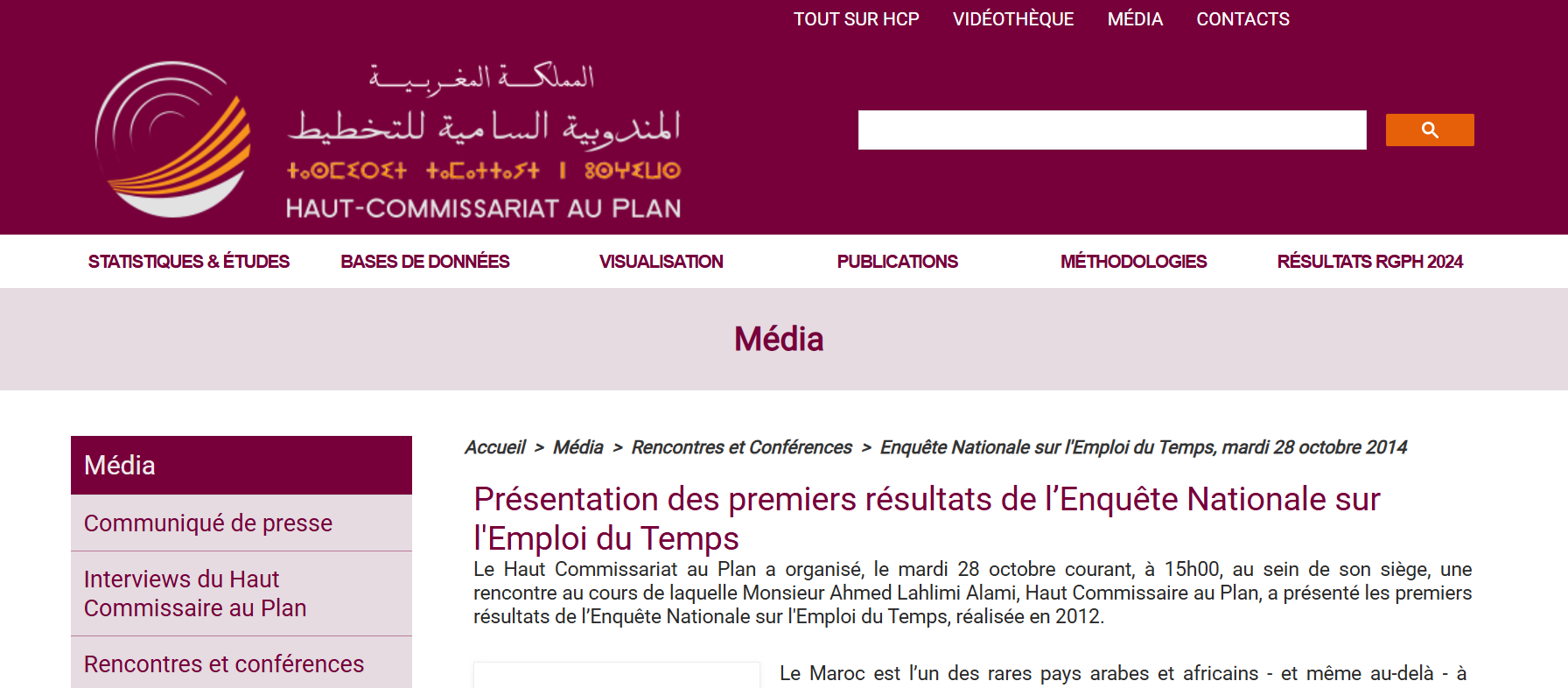 https://www.hcp.ma/Rapports-sociaux-dans-le-contexte-de-la-pandemie-COVID-19_a2577.html
https://www.hcp.ma/Presentation-des-premiers-resultats-de-l-Enquete-Nationale-sur-l-Emploi-du-Temps_a1463.html
البحث الوطني حول استعمال الوقت لدى النساء والرجال
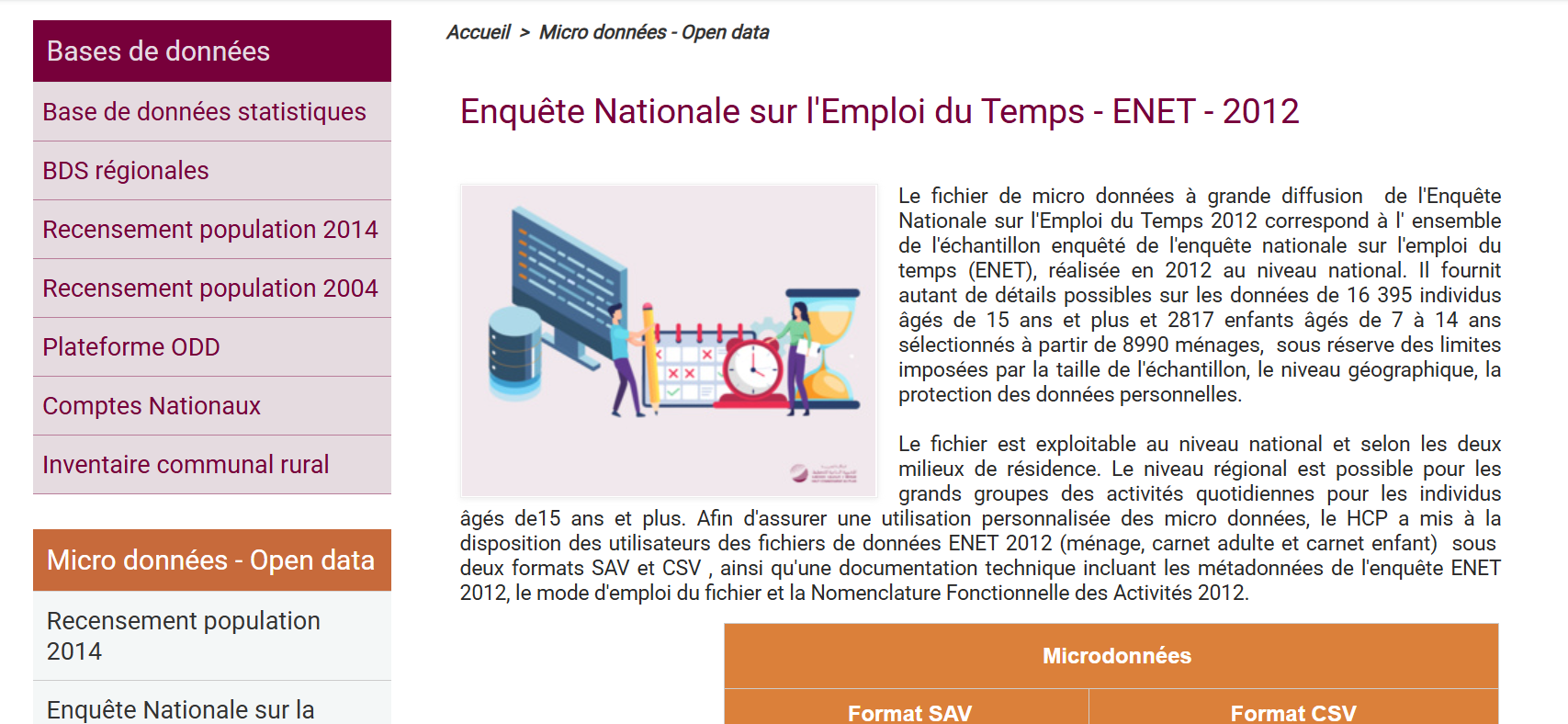 تم نشر المعطيات الفردية الخاصة ببحث 2012، بعد حجب الهوية لحماية خصوصية المشاركين
رُفِقت هذه المعطيات بالبيانات الوصفية الضرورية لاستعمالها
تشمل هذه البيانات الوصفية بشكل خاص:
المفاهيم المستعملة في البحث
قاموس المتغيرات
المدونة الوطنية للأنشطة اليومية
https://www.hcp.ma/Enquete-Nationale-sur-l-Emploi-du-Temps-ENET-2012_a2947.html
البحث الوطني حول استعمال الوقت لدى النساء والرجال
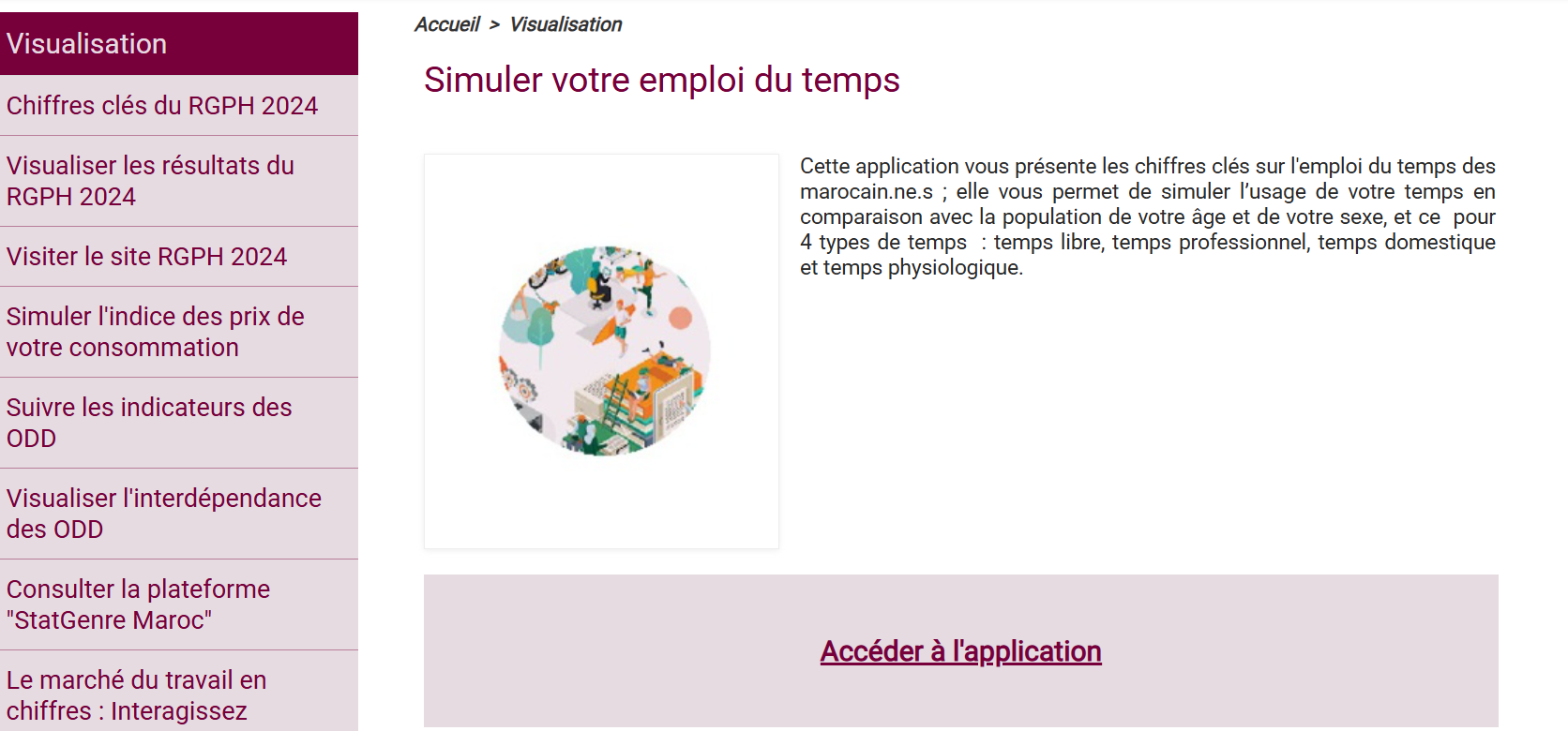 هدف التطبيق : نشر تطبيق معلوماتي عبر بوابة المندوبية السامية للتخطيط تحت عنوان "كيف ينظم المغاربة أوقاتهم؟ 
محتوى التطبيق : يعرض أرقامًا أساسية حول استعمال المغاربة للوقت
الوظيفة التفاعلية : يتيح للمستعملين مقارنة استخدام وقتهم اليومي وفقًا لـ :
الجنس (ذكور/إناث)
السن (الفئات العمرية المختلفة)
الفائدة : يمكن للمستعمل الحصول على نتائج مخصصة للمقارنة مع أشخاص من الجنس المخالف ومع باقي الفئات العمرية
الهدف : تقديم فهم أفضل لكيفية تنظيم المغاربة لأوقاتهم وتشجيع المقارنات المفيدة
https://www.hcp.ma/Simuler-votre-emploi-du-temps_a2889.html
منصة تفاعلية مخصصة لإحصاءات ودراسات النوع الاجتماعي
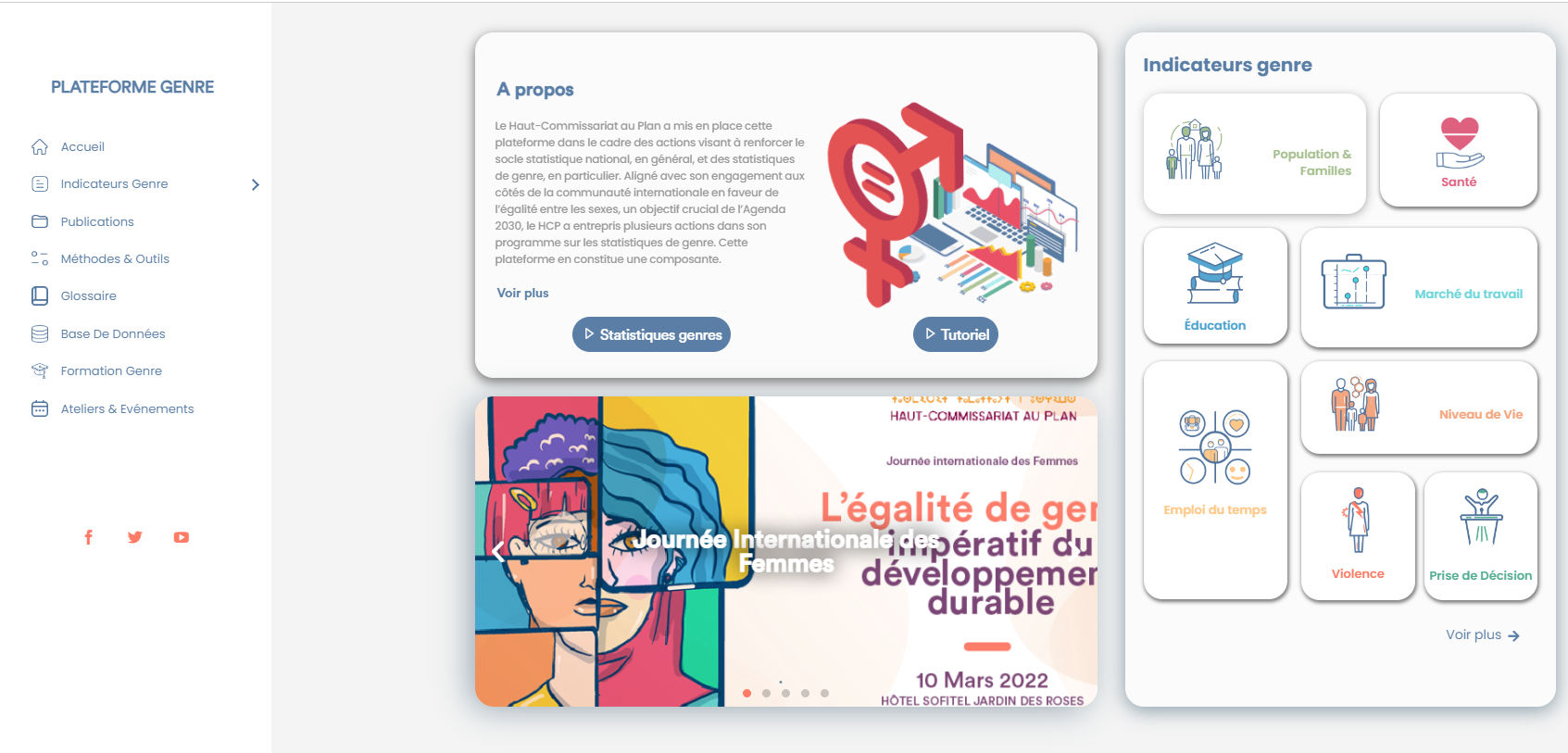 افتتاح منصة تفاعلية وسهلة الاستخدام مخصصة لإحصاءات ودراسات النوع الاجتماعي بمناسبة اليوم العالمي للمرأة في 10 مارس 2022.
أهداف المنصة: تسهيل الوصول للمستخدمين وتلبية احتياجاتهم من خلال مخرجات متنوعة مثل مقاطع الفيديو، الأخبار، مؤشرات النوع الاجتماعي، الأدوات، والروابط المفيدة
المؤشرات: تعتمد على الإطار الدولي وتُكيّف مع السياق الوطني، وتشمل مجالات مثل الصحة، التربية، سوق الشغل، العنف ضد النساء، واتخاذ القرار
الأدوات والدلائل: تدعم إدماج منظور النوع الاجتماعي في الإحصاءات والتحليل
المنشورات: تشمل المرأة المغربية بالأرقام، الدراسات والتحليلات، تقارير الأبحاث، والمنشورات الموضوعاتية
https://www.hcp.ma/Consulter-la-plateforme-StatGenre-Maroc_a2886.html
(BDS) قاعدة البيانات الإحصائية
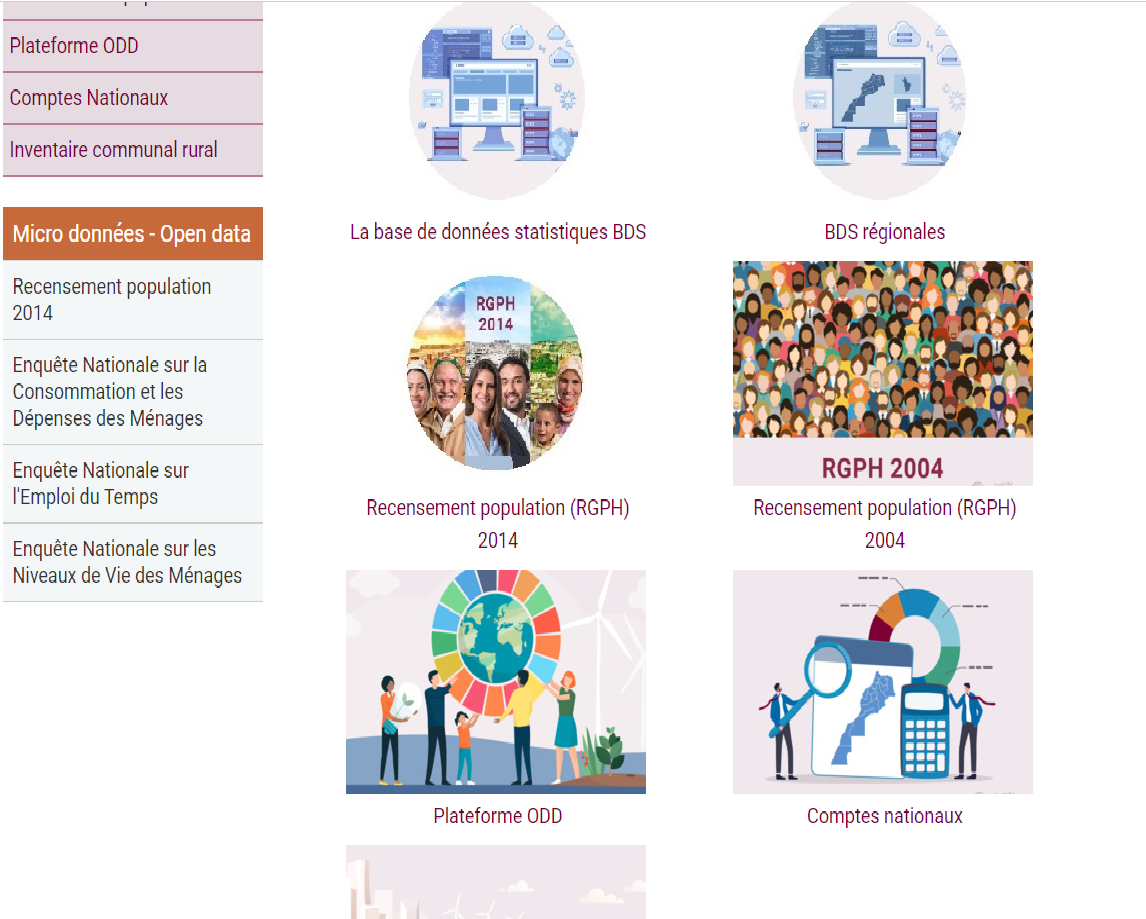 توفر قاعدة البيانات الإحصائية استشارة سلسة وتفاعلية للمستخدمين
تتكون من عدة وحدات تتيح استغلالها، بما في ذلك:
وحدة آلية لجمع وتبادل البيانات
استخدام المعيار الدولي SDMX لتبادل البيانات والإحصاءات الوصفية
التبادل مع شركاء وطنيين، إقليميين، ودوليين
https://www.hcp.ma/La-base-de-donnees-statistiques-BDS_a2937.html
منصة أهداف التنمية المستدامة
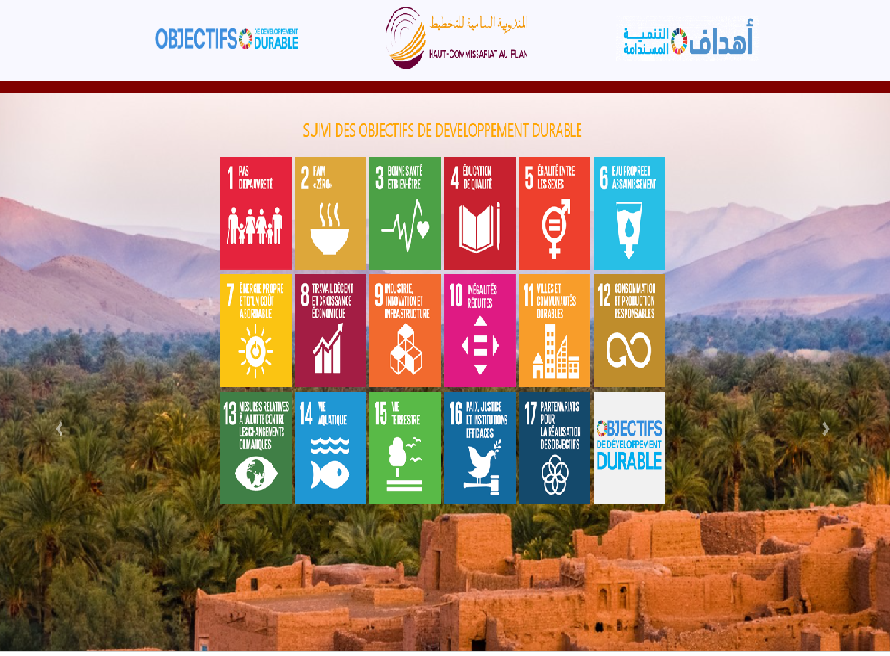 تعرض بشكل تفاعلي للمستخدم المؤشرات والمفاهيم الخاصة بالأهداف 17 لأهداف التنمية المستدامة، وذلك وفقًا للمعايير الدولية.  
يغطي المؤشرات الواردة في القائمة الرسمية لإطار قياس أهداف التنمية المستدامة كما تم اعتمادها من قبل لجنة الإحصاء التابعة للأمم المتحدة.  
كما يغطي مؤشرات وطنية إضافية تم تطويرها من قبل المندوبية السامية للتخطيط
https://www.hcp.ma/Suivre-les-indicateurs-des-ODD_a2884.html
المنشورات الدورية الخاصة بإحصاءات النوع الاجتماعي
”النشرة الإحصائية السنوية للمغرب“ 
هو المرجع الرئيسي للإحصائيات الإدارية في المغرب
دورية سنوية
مُقسم إلى 23 فصلاً، ويُعرض على شكل جداول ورسوم بيانية
سلسلة البيانات متوفرة منذ عام 2006
توفر النشرة الإحصائية الخاصة بالجهات كذلك
"المرأة المغربية في أرقام" 
يضم مجموعة من المؤشرات الإحصائية التي ترصد تطور وضعية المرأة المغربية.
دورية سنوية منذ 2008
يشمل مجموعة واسعة من المجالات، مثل السكان والأسرة، التعليم والتكوين، المشاركة الاقتصادية، مستوى المعيشة والفقر، العنف ضد النساء والفتيات، استخدام الوقت، وغيرها.
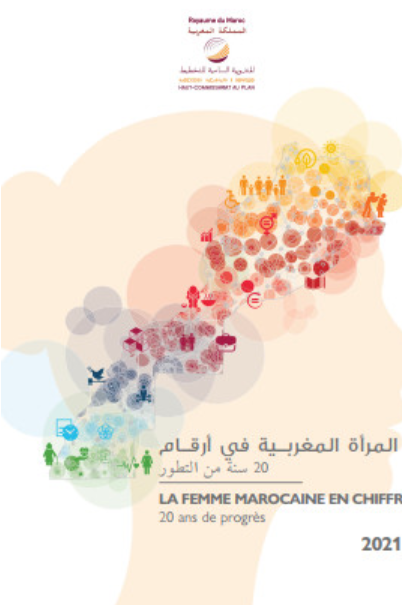 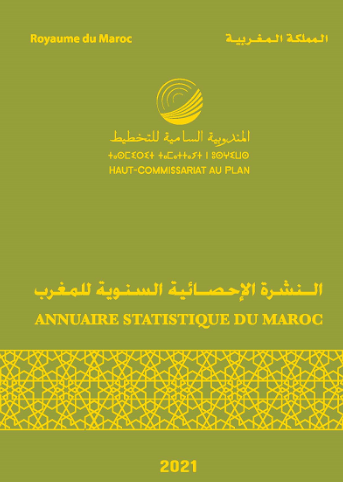 Lien: https://www.hcp.ma/downloads/?tag=Annuaires+statistiques+du+Maroc
Lien: https://www.hcp.ma/downloads/?tag=Femme+marocaine+en+chiffres
عوائق في إنتاج وتحليل ونشر إحصاءات النوع الاجتماعي
عوائق قانونية:

إطار قانوني متقادم: أحكام القانون رقم 67-370 الصادر سنة 1968 المتعلق بالدراسات الإحصائية لم تعد تواكب التحولات المسجلة على الصعيدين الوطني والدولي غياب مواد قانونية ملزمة لإنتاج الإحصائيات المصنفة حسب النوع الاجتماعي
غياب مواد ملزمة تنصّ على إنتاج الإحصائيات المصنفة حسب النوع الاجتماعي، أو على أهميتها ووجوب إدماجها ضمن القوانين الخاصة بحقوق النساء
انعدام إطار قانوني موحّد يجمع مختلف منتجي البيانات الإحصائية، بما في ذلك الإحصائيات المصنفة حسب النوع الاجتماعي

عوائق مؤسسية وتنظيمية:

غياب كيانات مؤسساتية مهيكلة تقوم بمهام التتبع وضمان إدماج النوع الاجتماعي بشكل منهجي في إنتاج واستعمال الإحصائيات ضعف التنسيق بين الهيئات المعنية وندرة الموارد البشرية المتخصصة
ضعف الموارد البشرية المخصصة للهياكل المعنية بقضايا النوع الاجتماعي
تشتت البيانات وصعوبة الوصول إليها
ضعف التنسيق بين مختلف الجهات المنتجة للبيانات داخل نفس المنظومة الإحصائية
عوائق في إنتاج وتحليل ونشر إحصاءات النوع الاجتماعي
عوائق مالية:

غياب الطابع المؤسساتي وعدم إدراج الهياكل المعنية على الهياكل التنظيمية يحرمها من الاعتمادات المالية المخصصة 
غياب بنود مالية مخصصة لتشجيع إنتاج الإحصائيات المصنفة حسب النوع الاجتماعي 
انعدام إطار ميزانياتي يأخذ بعين الاعتبار البعد النوعي داخل الهياكل المسؤولة عن الإنتاج الإحصائي

:العوائق المرتبطة بإنتاج إحصاءات النوع الاجتماعي

قلة الموارد البشرية المؤهلة في ما يتعلق بالأطر المعيارية والمنهجية لتحليل الإحصائيات المصنفة حسب النوع 
نقص الخبرة في تناول المواضيع الناشئة مثل: النوع الاجتماعي والهجرة، النوع والبيئة...
 ضعف استغلال السجلات الإدارية كمصدر للبيانات الإحصائية 
...
عوائق في إنتاج وتحليل ونشر إحصاءات النوع الاجتماعي
عوائق في نشر واستخدام الإحصائيات:

تأخر في نشر الإحصائيات مما يقلل من أهميتها وفائدتها بالنسبة للمستخدمين 
قصور في نشر البيانات المتوفرة من طرف المنتجين 
صعوبة في فهم الإحصائيات المنتَجة من طرف المستخدمين، وتتفاقم هذه الصعوبة بسبب غياب البيانات الوصفية (المعطيات التوضيحية حول المنهجية والمفاهيم)
ضعف استراتيجيات التواصل حول البيانات المتوفرة، مما يؤدي إلى نقص في الوعي لدى المستخدمين بوجود بيانات مصنفة حسب النوع الاجتماعي
وجود فجوة بين البيانات المنتَجة واحتياجات المستخدمين أو بين البيانات وصيغ استخدامها المطلوبة
مقترحات لتحسين إنتاج ونشر واستعمال إحصاءات النوع الاجتماعي
إرساء إطار قانوني لضمان إنتاج مستدام ومنسق لهذه الإحصائيات

تعزيز دور اللجنة التنسيقية للدراسات الإحصائية

تطوير التعاون وتبادل الخبرات بين منتجي البيانات

تزويد الهياكل المعنية بموارد بشرية مؤهلة لضمان إدماج النوع الاجتماعي

تعزيز القدرات المؤسسية من خلال توحيد المفاهيم وإدراج مواضيع جديدة

تقوية القدرات التقنية باستخدام أدوات وبرمجيات حديثة لتحقيق الاستقلالية والاستدامة

إنشاء قنوات تواصل لتكييف البيانات مع احتياجات المستخدمين

تنظيم ورشات عمل ودورات تدريبية لمساعدة المستخدمين على فهم واستعمال الإحصائيات المصنفة حسب النوع الاجتماعي

إنشاء منصات رقمية محدثة بانتظام وسهلة الوصول لجميع الفئات المستفيدة

تنويع أساليب النشر (مقاطع فيديو، تطبيقات هاتفية، نشرات، إلخ) لضمان انتشار واسع

تبسيط عرض البيانات وجعلها أكثر وضوحاً وسهولة في الفهم

إرفاق كل معلومة إحصائية بشرح واضح يوضح السياق والأثر الملموس للنتائج
شكرا